Implementación de las normas y documentos de la NAPPO
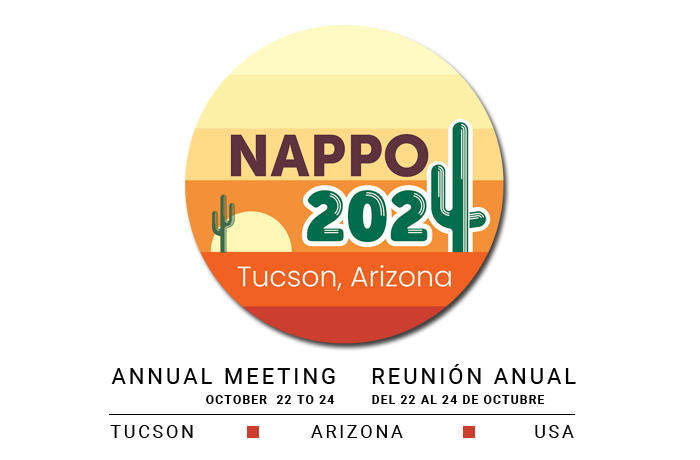 Mario Puente Raya
Representante de la industria de
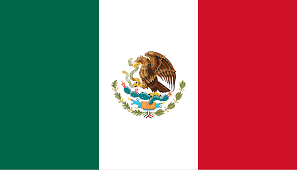 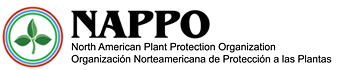 Estado Actual
Desde 1976, la NAPPO ha adoptado 80 documentos y actividades, que incluyen: 

Normas Regionales de Medidas Fitosanitarias (NRMF), 
Documentos sobre ciencia y tecnología, 
Documentos de discusión y posturas, 
Guías, 
Protocolos, 
Talleres y simposios.
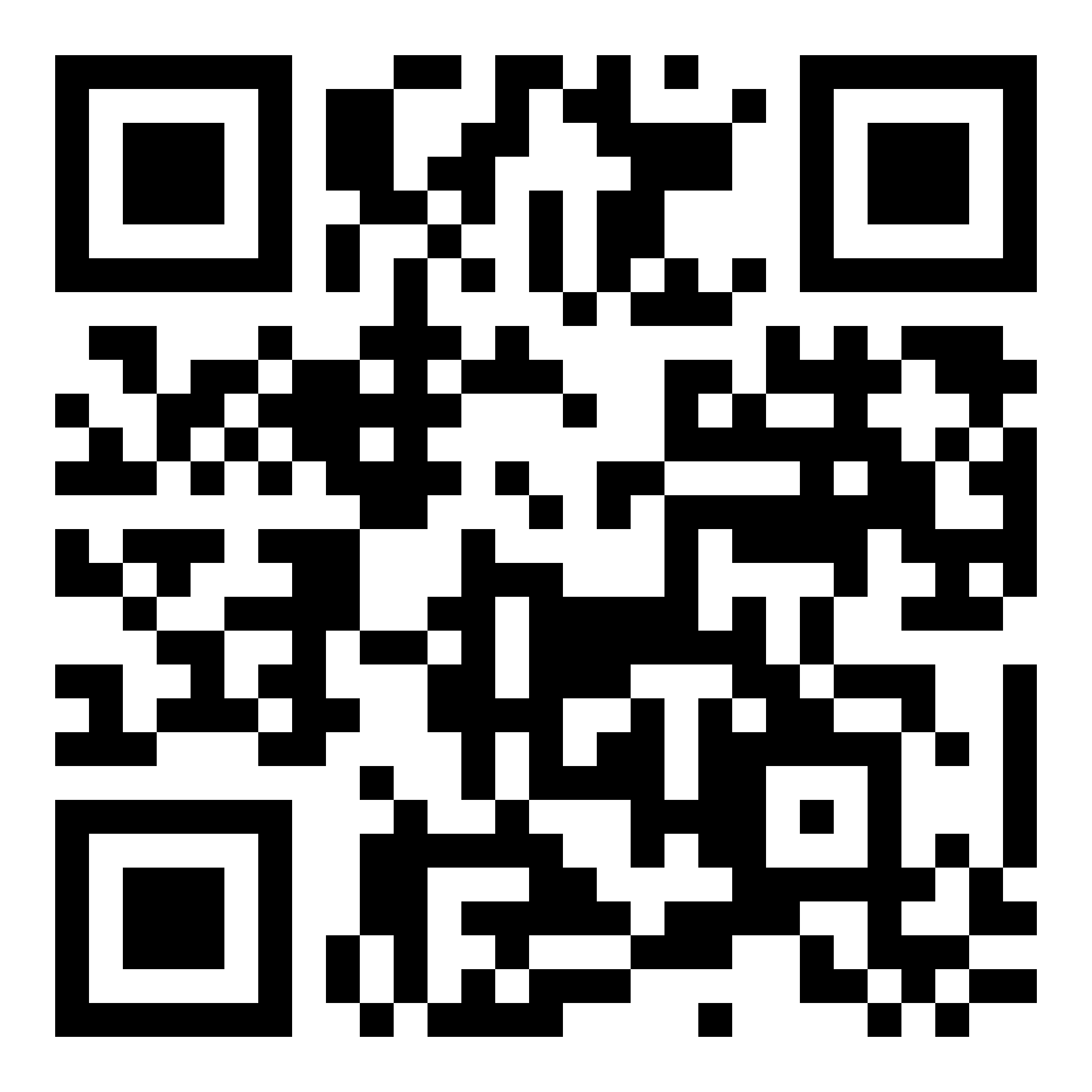 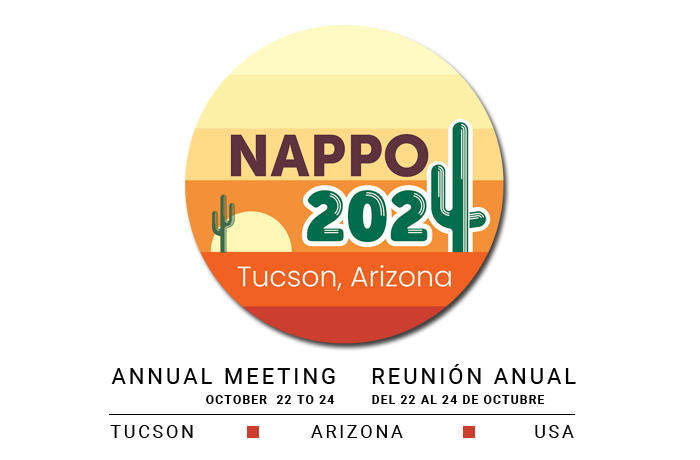 https://nappo.org/english/products
[Speaker Notes: 48 años de la NAPPO.]
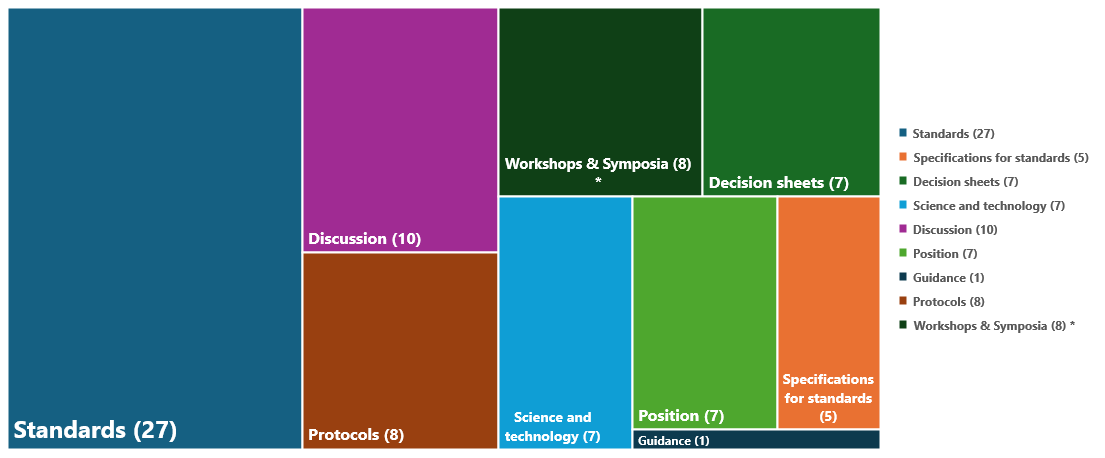 Productos de la NAPPO
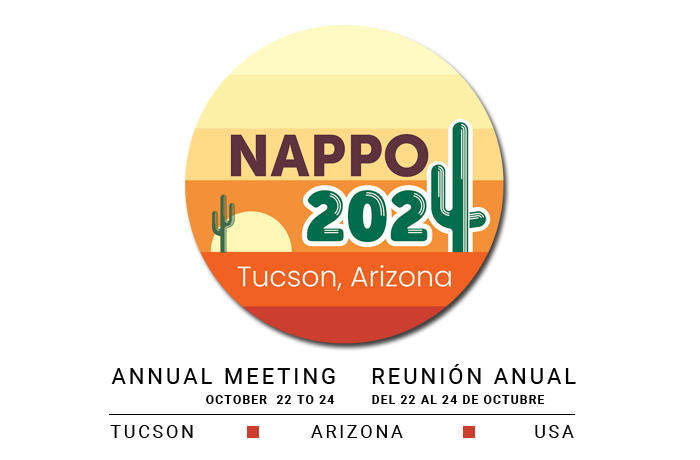 Total = 80
* Desde 2013
[Speaker Notes: Regional standards are defined as standards developed and approved by a Regional Plant Protection Organization for the guidance of the members stakeholders of that organization. NAPPO develops science-based regional standards for phytosanitary measures which are intended to protect agricultural, forest and other plant resources against regulated plant pests, while facilitating safe trade. Regional standards are region specific, in other words, they should not be used as guidance for countries outside of the North American continent.

Decision sheets reflect the actions/next steps that NAPPO member countries have agreed to take, by consensus, regarding a particular issue or topic.

Science and Technology documents bring together the latest in basic and applied science and the latest phytosanitary tools with the objective of informing stakeholders of recent advances that can assist them in protecting their plant resources from pests and/or facilitating safe international trade in plants, plant products or other regulated articles.

Discussion documents examine specific phytosanitary topics or questions in detail. The purpose of a NAPPO discussion document is to stimulate debate and exchange of ideas.  Discussion documents bring together data and opinions that might form the basis of a broader discussion on a specific phytosanitary topic. An RSPM or position document may be developed as a result of a discussion document.

Guidance documents contain specific information that facilitates alignment of phytosanitary procedures/actions or facilitates implementation of regional or international standards.

The purpose of NAPPO diagnostic protocols is to harmonize the application of the latest diagnostic technologies in NAPPO member countries. NAPPO follows the guidance provided in ISPM 27: Diagnostic protocols for regulated pests, for the structure and content of its diagnostic protocols.

The purpose of NAPPO treatment and surveillance protocols is to harmonize the application of the latest available technologies in NAPPO member countries NAPPO follows the guidance provided in ISPM 28: Phytosanitary treatments for regulated pests, for the structure and content of its treatment protocols. NAPPO follows the guidance provided in ISPM 6: Surveillance in the development of its surveillance protocols.]
¿Cómo contribuye esto a alcanzar el objetivo de NAPPO?
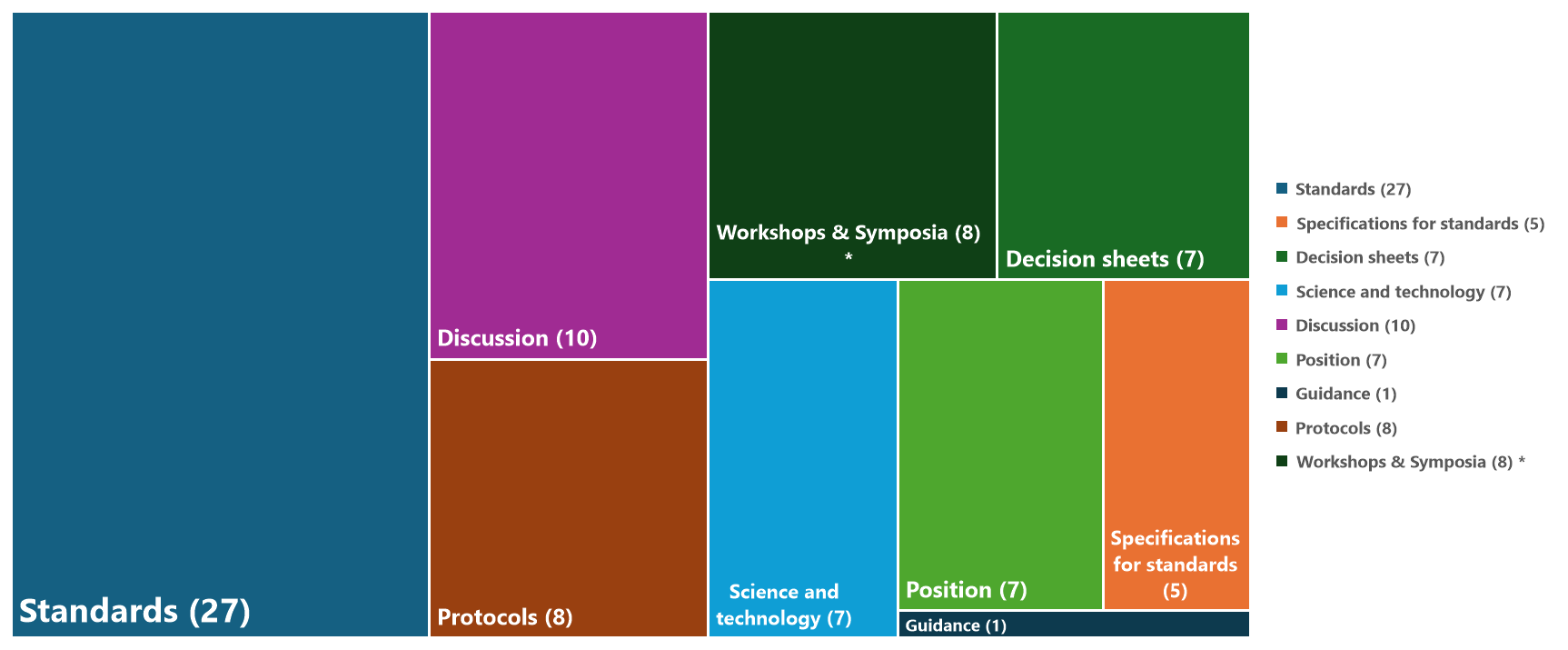 ¿En qué medida apoya la protección fitosanitaria?  

¿Y en la facilitación comercial?  

Una manera de asegurar y evaluar la implementación es proporcionar datos claros que nos permitan verificar si estamos alcanzando el objetivo.
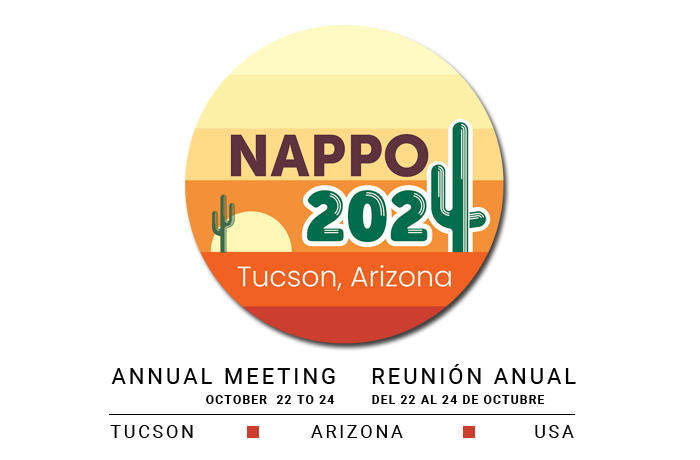 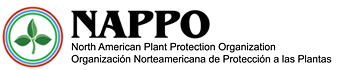 Recursos invertidos
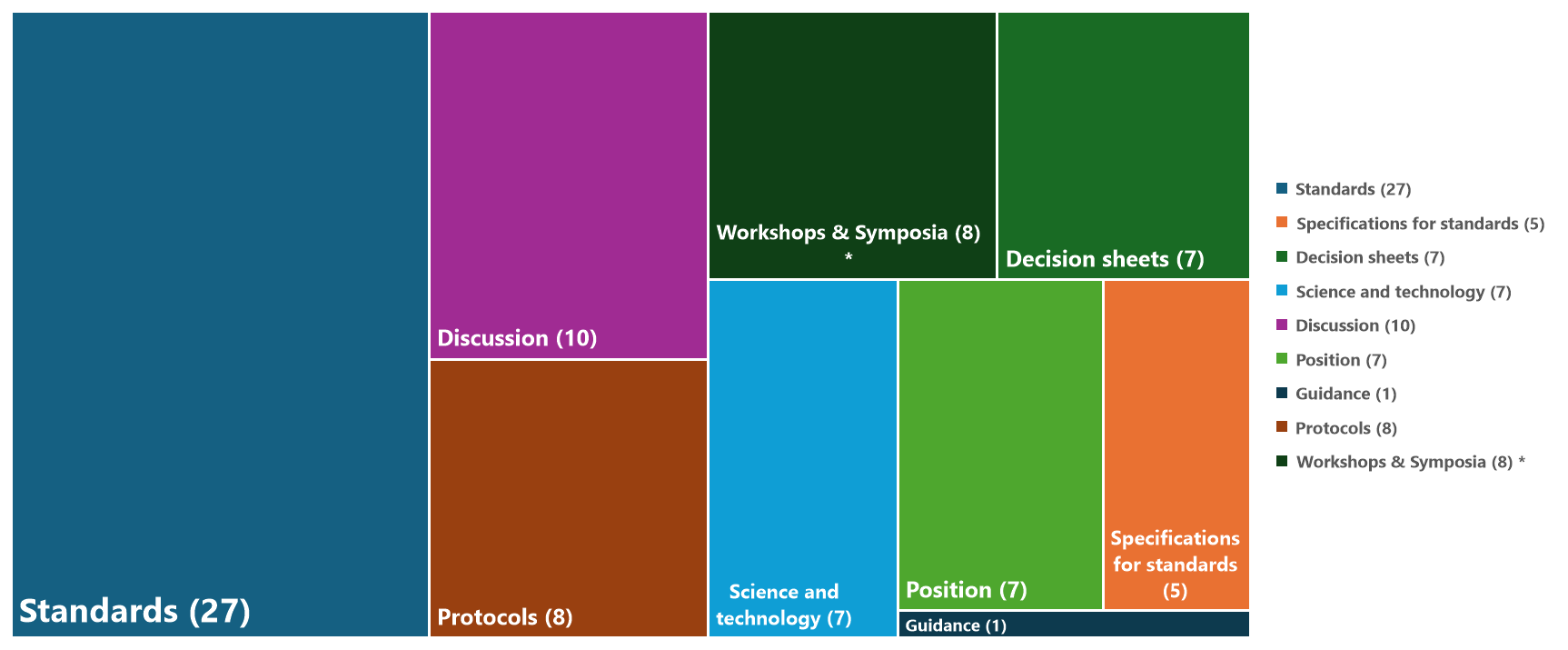 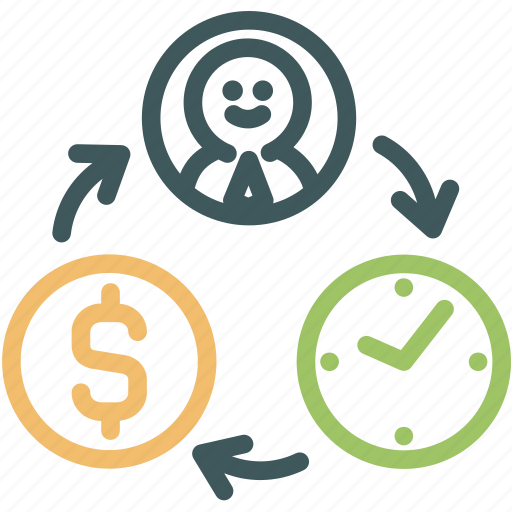 Paneles y grupos de expertos 
Oficiales (gob)
Academia
Industria
Otros 
Tiempo 
Dinero
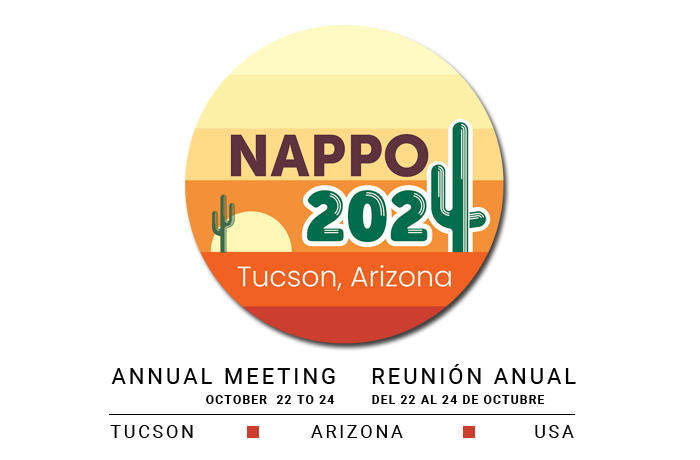 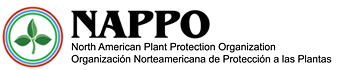 Hay más preguntas que respuestas
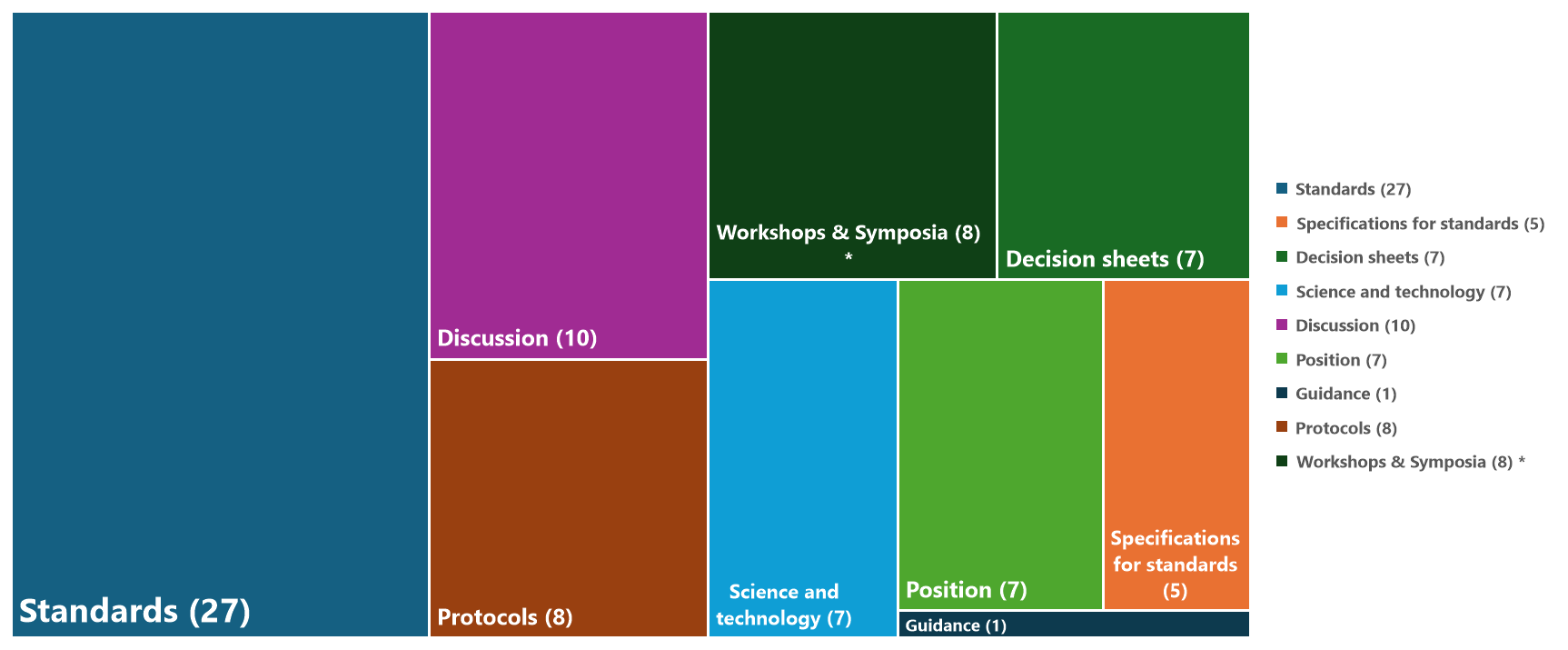 ¿Cuáles son las barreras comunes que se enfrentan para implementarlos?
¿Hay ejemplos de implementación exitosos?
¿Hay ejemplos donde la implementación se estancó?
¿Qué país ha hecho algún análisis para medir el impacto de los productos NAPPO?
¿Cómo podemos evaluar y mostrar el beneficio del trabajo de la NAPPO?
¿Cuánto cuesta producir una norma o documento NAPPO?
¿Cómo se implementa una norma o documento NAPPO?
¿Cómo se refleja en la facilitación del comercio?
¿Cómo se mide su impacto?
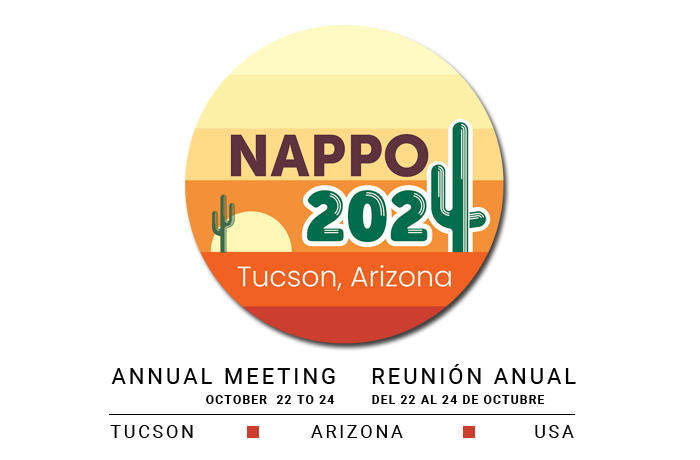 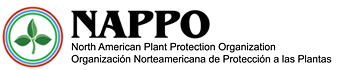 Algunos ejemplos de oportunidades
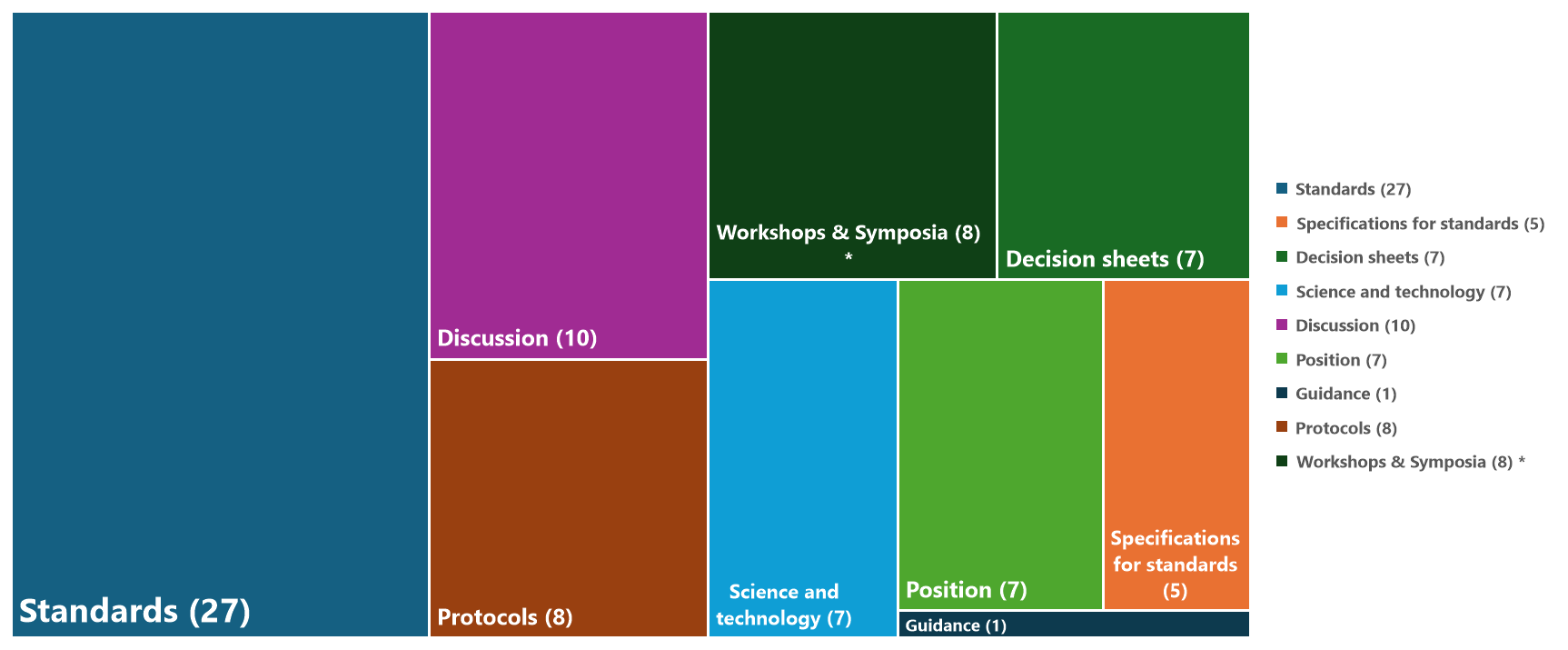 Manual de muestreo basado en riesgo. 
Definir criterios para el muestreo de mercancías que se mueven entre los países de la NAPPO, basado en el riesgo potencial que representan, documentado y evaluado previamente,.
Desde que se aprobó el manual hace 5 años, no se identifica ninguna diferencia en el muestreo de productos en el comercio regional. 
En el caso de semillas se muestrea el mismo lote en repetidas ocasiones (cada cargamento de forma independiente). 
Existen productos con cientos o miles de pruebas negativas a plagas, con un historial inmaculado que se siguen muestreando como si fuera la primera vez (frutos partidos, pruebas de laboratorio), sin tomar en cuenta su historial.

E-Phyto.
Se ha trabajado por más de una década para establecer el sistema de certificación electrónica en la región, incluso a nivel de la CIPF, 
No ha sido posible implementarlo completamente entre los 3 países de la región.
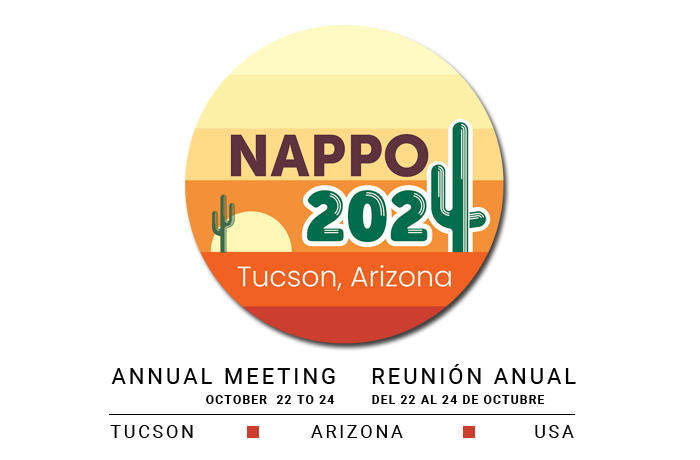 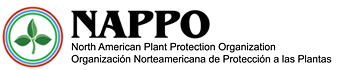 Algunos ejemplos de oportunidades
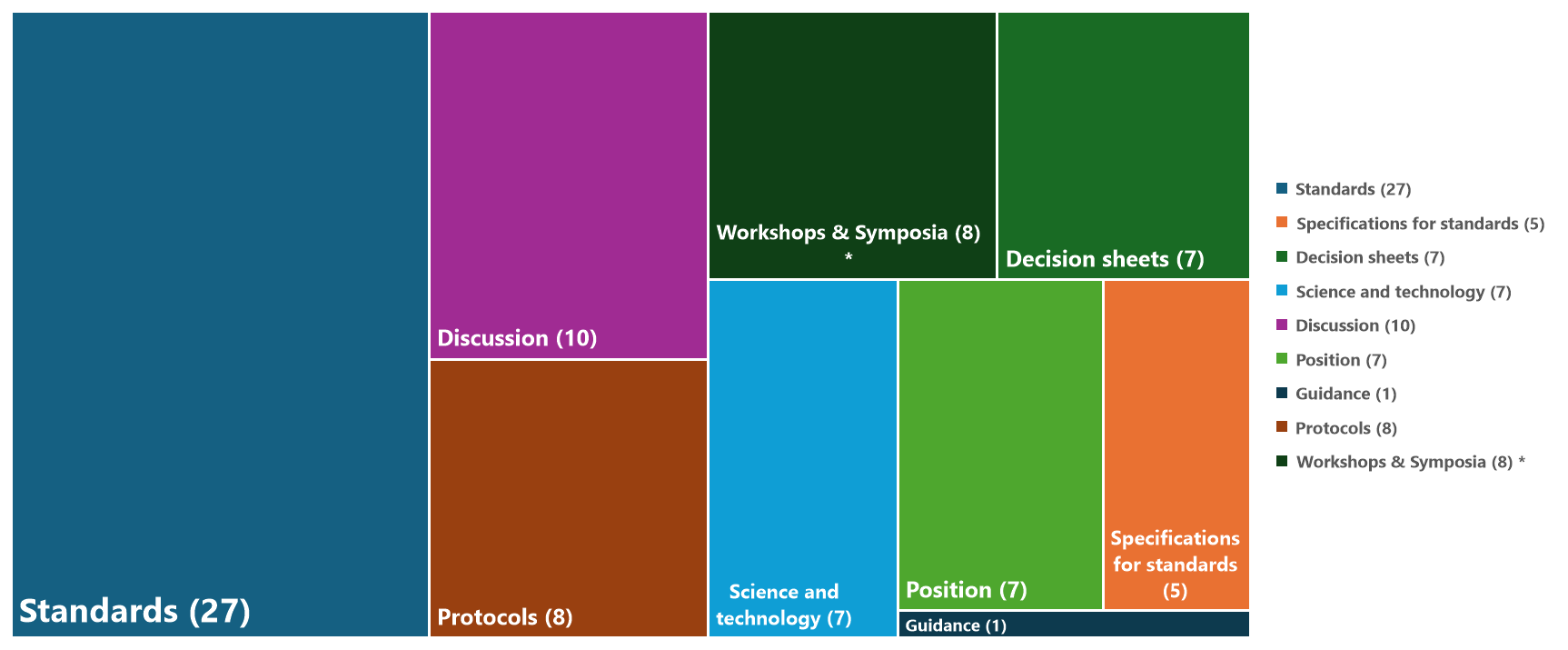 Principios básicos de armonización y reconocimiento de los sistemas de certificación fitosanitaria.
Cada país cuanta con sistema de certificación fitosanitaria robusto y acorde a los principios de la CIPF y la NAPPO. 
El certificado fitosanitario emitido para certificar libre de una determinada plaga no es suficiente para el país importador y éste muestrea en frontera cada cargamento para realizar su propia prueba de laboratorio. 
El reconocimiento de las pruebas de laboratorio es necesario para evitar redundancia de pruebas en el país de destino. Protocolos armonizados y reconocidos son necesarios.

Transferencia de los programas de verificación en origen (Tratamientos cuarentenarios: irradiación, hidrotérmico y fumigación con BM, y áreas libres de plagas). 
Desde 2012 la NAPPO empujó la transferencia de los servicios de inspección en el país de origen por parte del país importador para que fueran asumidos por el país exportador. 
Aún existen programas que tienen décadas operando y no se han transferido.
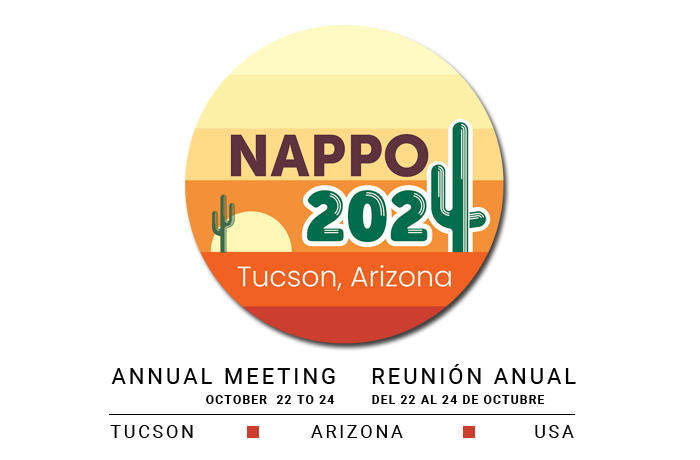 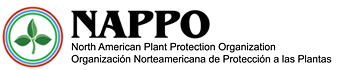 Algunos ejemplos de oportunidades
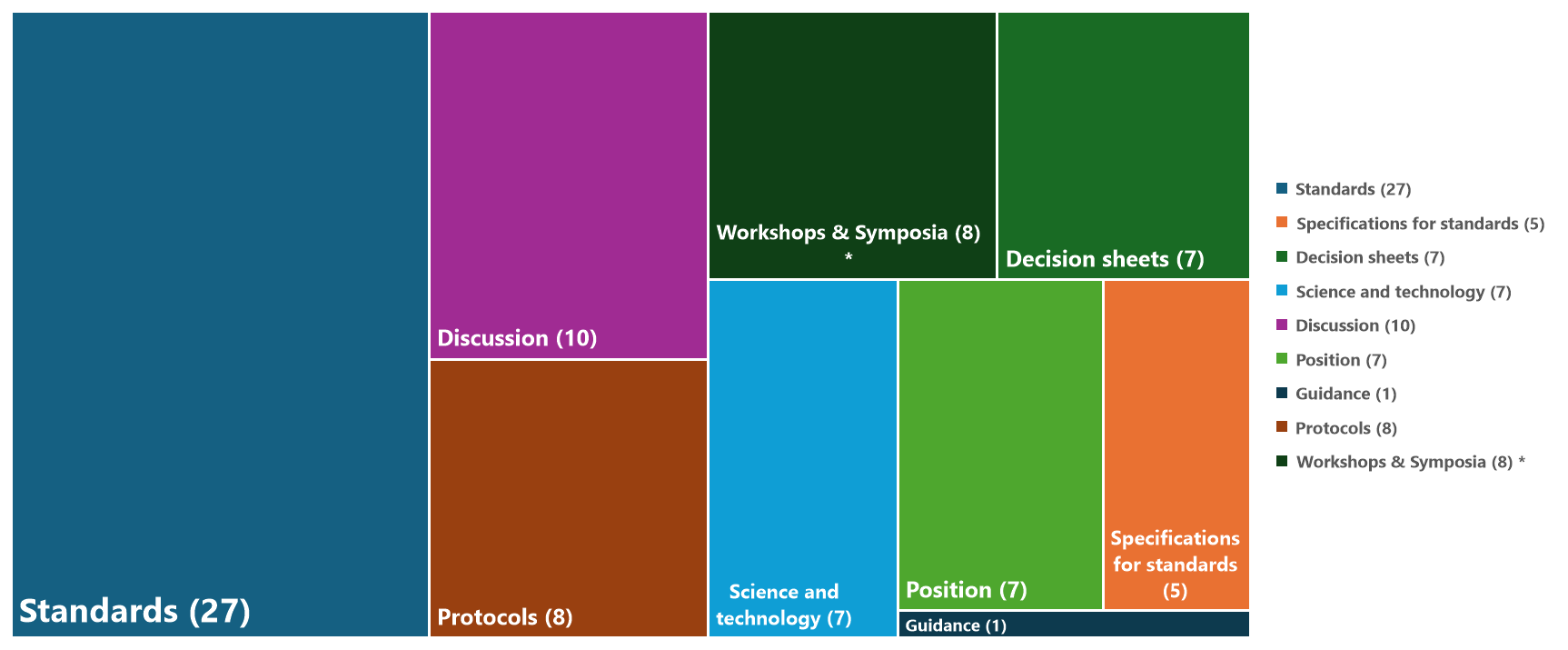 NIMF38 – Movimiento internacional de semillas
 Taller de la NIMF38 (2019) 
¿Qué ha cambiado después de su publicación? 
¿Se implementó? 
¿Cómo?
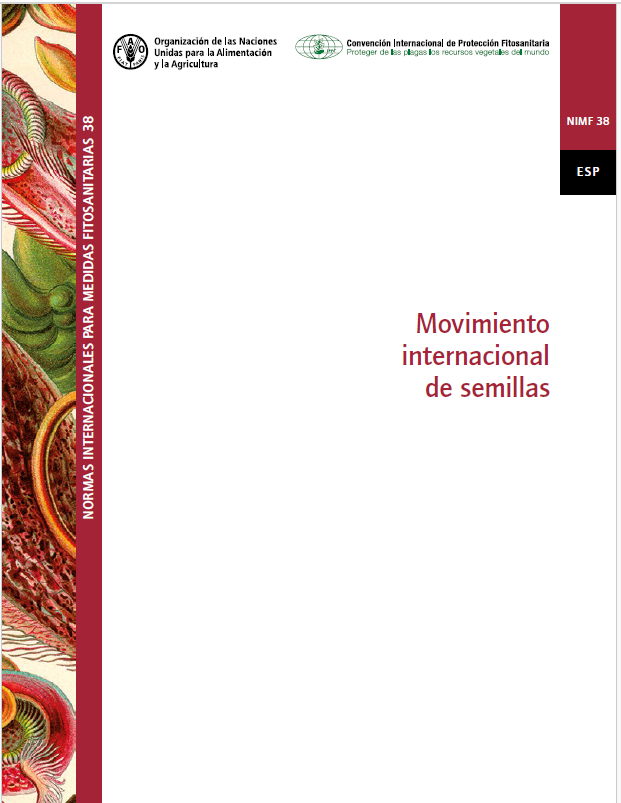 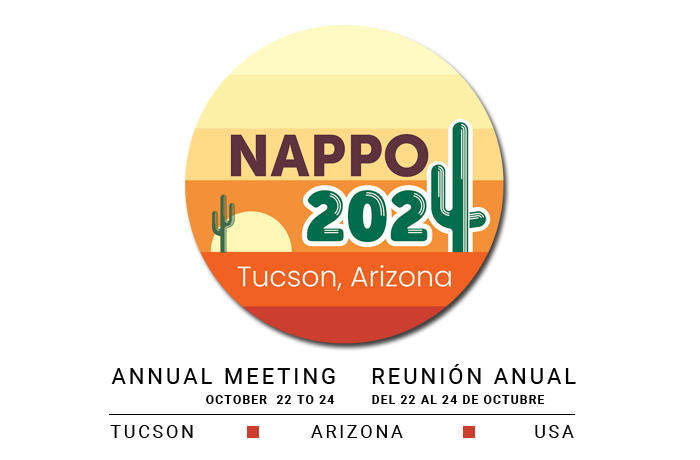 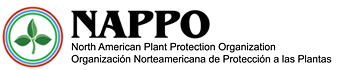 Para reflexionar
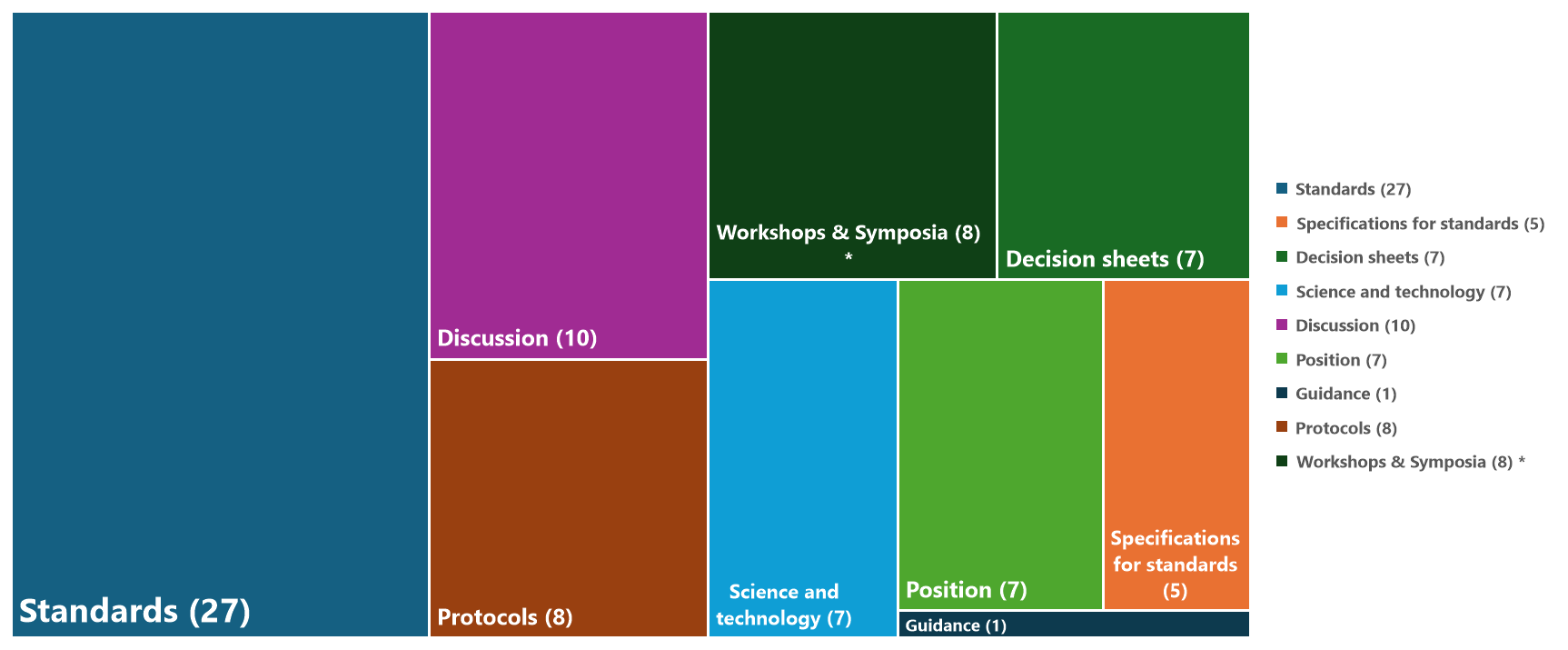 ¿Debería haber un plan de implementación después de la adopción  de una norma o documento?
Ajustes normativos al marco nacional.
Capacitación y asistencia técnica operativa.
Intercambio de experiencias e información.
Alianzas gobierno-industria para la implementación.
¿Debería evaluarse la implementación por parte de la NAPPO?
Mecanismo de apoyo, monitoreo y evaluación NAPPO de la implementación.
Documentación y reconocimiento de la implementación exitosa.
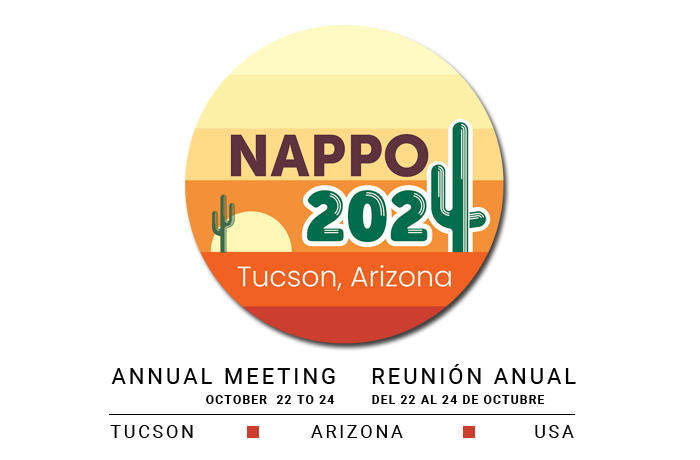 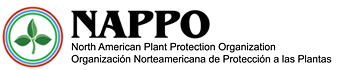 Para reflexionar
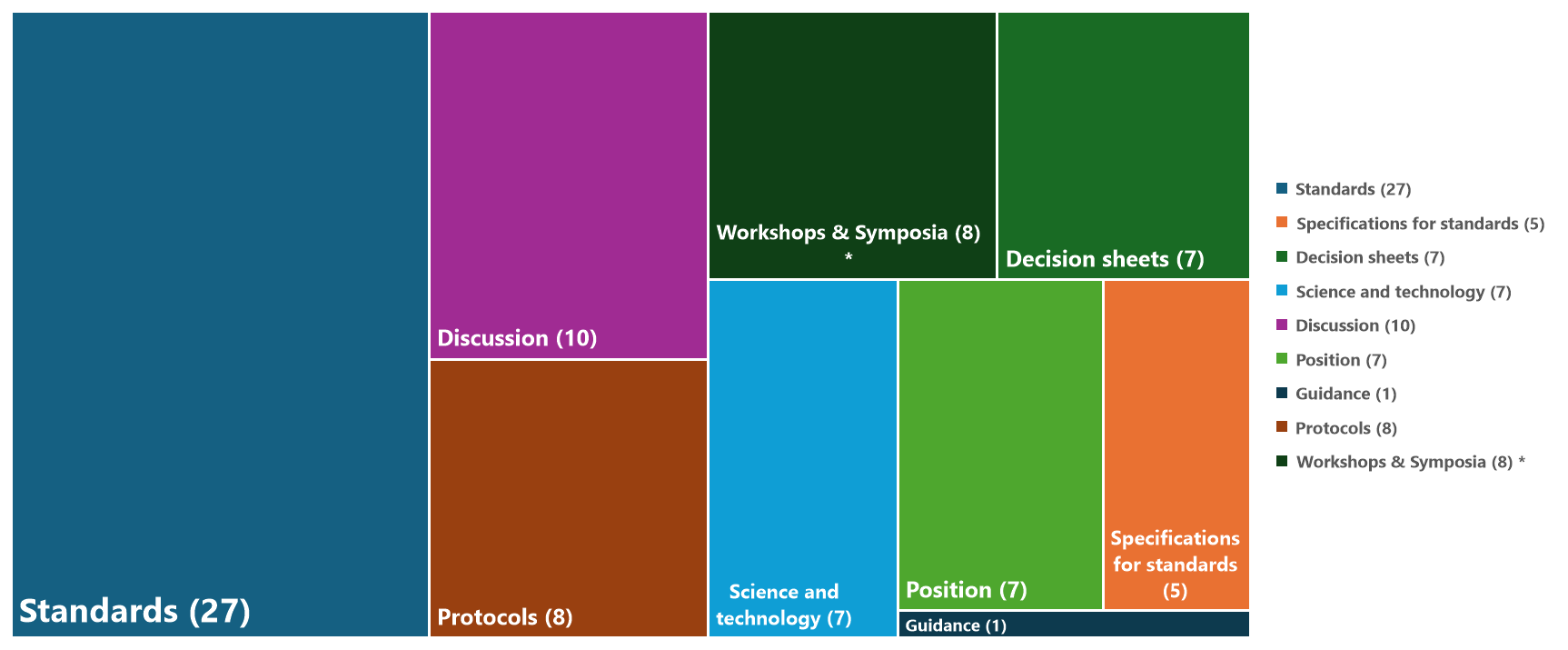 ¿Debería la NAPPO apoyar/facilitar la implementación, en sus países miembros, de las NIMF y otros documentos generados por la CIPF?


¿Cuál es nuestra visión para el futuro de la protección a las plantas y la facilitación del comercio en América del Norte?
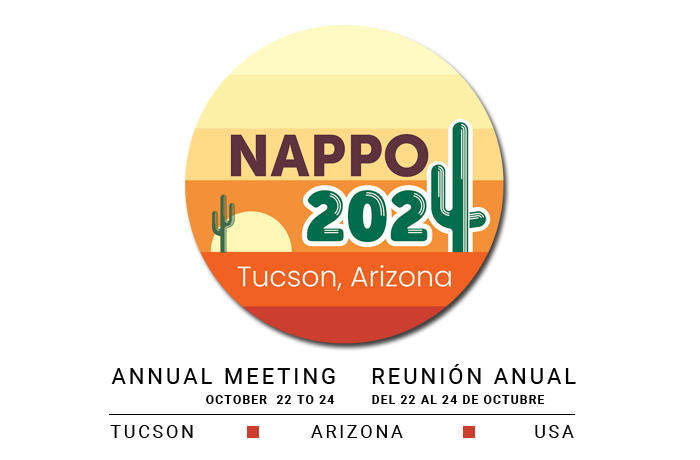 ¡Gracias!
Strategies for effective implementation
Awareness and training (workshops, webinars, training materials)
Collaboration and partnerships (leveraging industry and organizational support). 
Technical assistance (providing expert guidance).
Monitoring and evaluation (systems to track progress, and mechanisms for receiving and integrating feedback from NPPOs and industry). --- continuous improvement ---
Incentives and recognition (proposing grants and awards to motivate compliance)??
Conclusion
Reflect on our vision for the future of plant protection in North America


Call to action!! 
Committing 
Working group 
Prioritizing
Etc
Etc
¿Cómo logramos que todo lo que se produce en la NAPPO venga acompañado de un plan de implementación?
Funding
International Organizations: funding from international bodies like the Food and Agriculture Organization (FAO), World Bank, or United Nations Development Programme (UNDP). They often provide grants for agricultural projects.
NonGovernmental Organizations (NGOs): Many NGOs focus on agricultural development and sustainability. Organizations like CARE International, Oxfam, or Heifer International might offer funding opportunities.
Private Sector Partnerships: Collaborate with private companies that have a vested interest in agricultural sustainability. They might be willing to sponsor grants or awards as part of their corporate social responsibility (CSR) initiatives.
Research Institutions and Universities: Partner with academic institutions that have access to research grants. They can help secure funding for projects that align with their research goals.
Crowdfunding: Use platforms like Kickstarter or GoFundMe to raise funds from the public. This can be particularly effective if you can demonstrate the impact and importance of the project.
Government Programs: Even in times of austerity, there may be specific government programs or international aid that can be tapped into. It's worth exploring all available options.
Agricultural Cooperatives: Engage with local or regional agricultural cooperatives. They might have funds allocated for improving practices and standards within their communities.